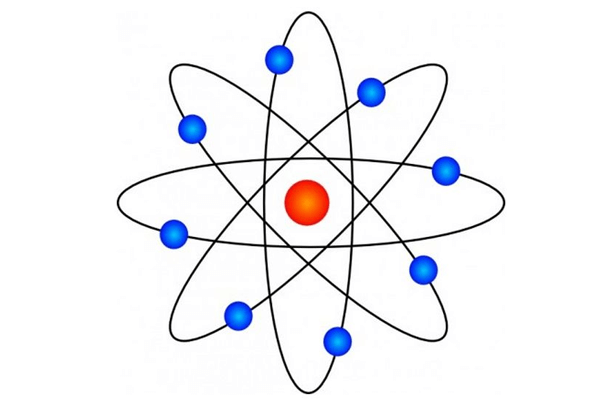 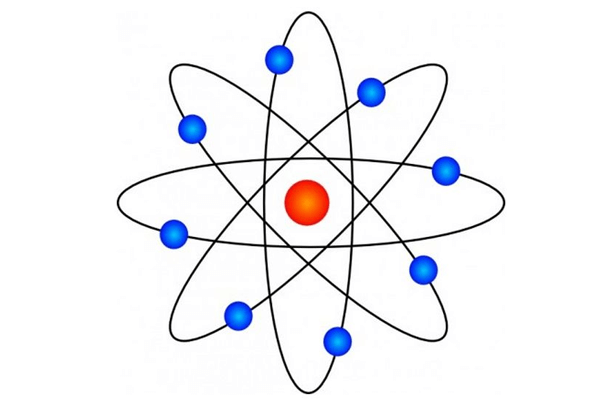 Teorias Atômicas
Profª: Natália Freitas
Leucipo e Demócrito (300-400 a.C.)
Eles eram filósofos. 
Átomo


Parte indivisível
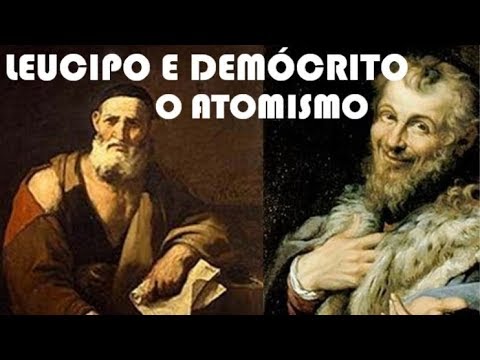 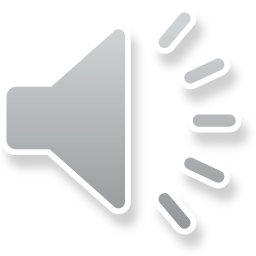 Dalton (séc. XVIII) ou “Bola de Bilhar”
Propõe que o átomo:

É indestrutível e indivisível;
Esfera maciça;
Forma um mesmo elemento químico se todos (os átomos) apresentarem mesma massa e tamanho;
Ao formar um composto químico, apresenta dois ou mais elementos combinados em uma proporção fixa. 
     Ex.: CO2   (sempre será formado por 1 átomo de C e 2 de oxigênio)
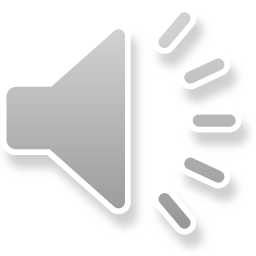 Thomsom (séc. XIX) ou “Pudim de Passas”
e-
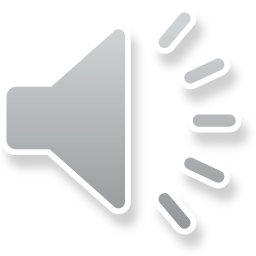 Conclusões:
O átomo era DIVISÍVEL, ou seja, era formado por partículas menores, sendo elas os
    ELÉTRONS.
A matéria é neutra.
Lembrar do Panetone ou chocotone, como você preferir....
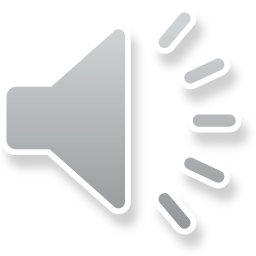 Rutherford (séc. XIX) ou Sist. Solar
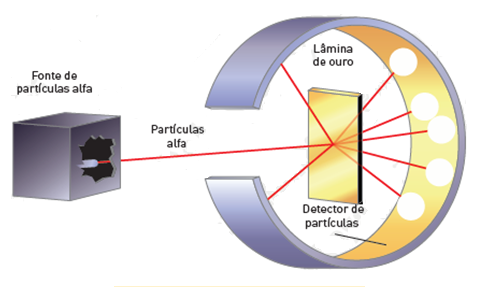 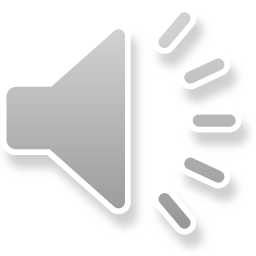 Conclusões:
O átomo apresenta um núcleo pequeno e denso, formado por prótons (carga positiva).
O átomo era formado por um grande espaço vazio, sendo ele a eletrosfera.
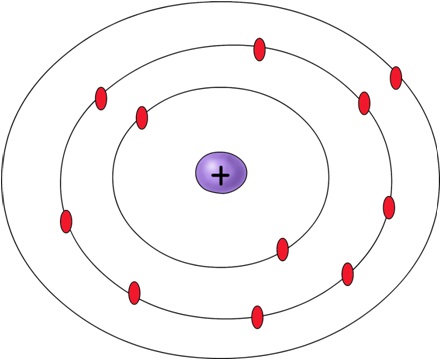 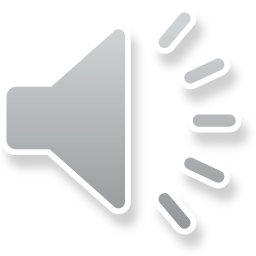 Mas a Teoria de Rutherford, apresentava  um sério problema....
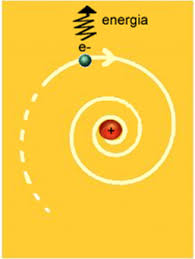 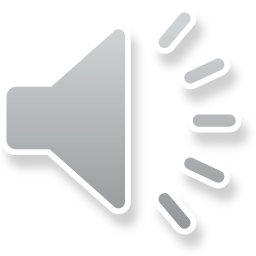 Teoria de Bohr (séc. XIX)
Resoluciona o problema, propondo...

Os elétrons giram em torno do núcleo com energias quantizadas, ou seja, uma energia fixa.
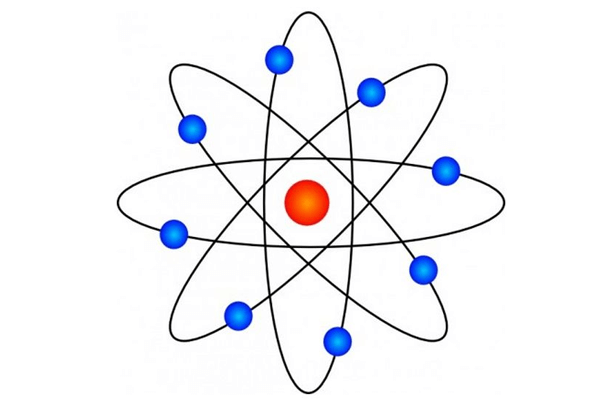 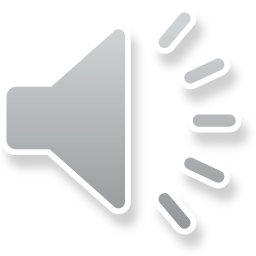 Chadwick (séc. XIX) descobriu o nêutron. O núcleo para obter estabilidade também apresentava partículas sem carga (neutras).

Modelo atual: Schrӧndinger (séc. XIX)

Onde os elétrons estão localizados em órbitais, que são regiões no átomo em que a probabilidade de encontrar um elétron é máxima.
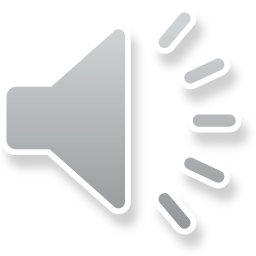 Átomo
Formado por:
Próton (carga positiva)
Nêutron (sem carga)
Elétron (carga negativa)
Núcleo
Eletrosfera